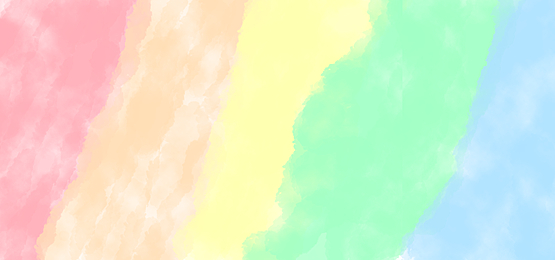 Video
https://youtu.be/5IACRNmAFbw
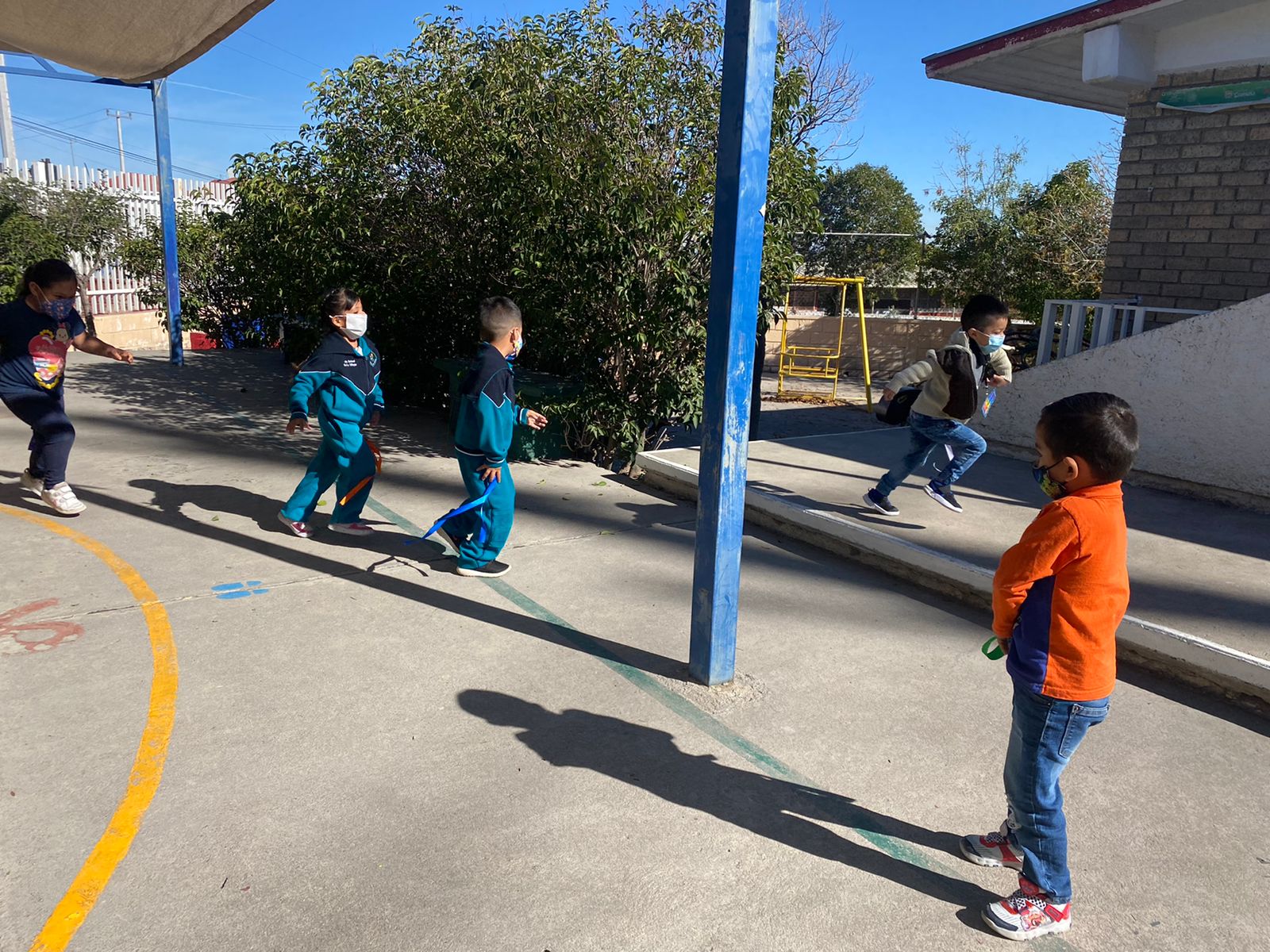